January  2020
Nullam quis risus eget urna mollis ornare vel eu leo.
Integer posuere erat a ante venenatis dapibus posuere velit aliquet. Nullam id dolor id nibh ultricies vehicula ut id elit. Donec sed odio dui.
Corporate Headquarters
104 Belfast Avenue
Lewisburg, TN 37091
Phone:  1(877)231-9114
Fax:  (651)765-0774
Email:  info@davenportgroup.com
Nullam quis risus eget urna mollis ornare vel eu leo.
January 2020
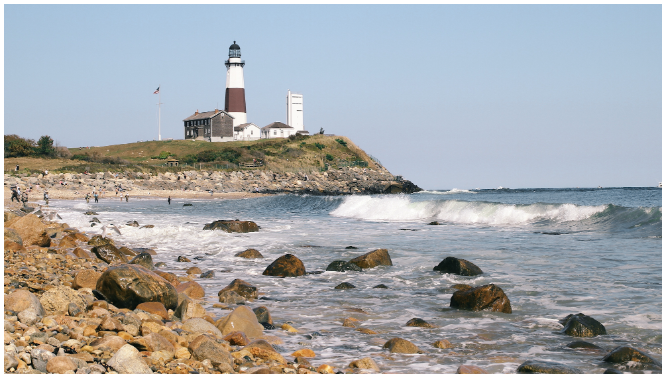 Curabitur blandit tempus porttitor cras mattis
Donec id elit non mi porta gravida at eget metus. Cum sociis natoque penatibus et magnis dis parturient montes, nascetur ridiculus mus. Curabitur blandit tempus porttitor. Cum sociis natoque penatibus et magnis dis parturient montes, nascetur ridiculus mus.
Fusce dapibus, tellus ac cursus commodo, tortor mauris condimentum nibh, ut fermentum massa justo sit amet risus. Etiam porta sem malesuada magna mollis euismod. Maecenas sed diam eget risus varius blandit sit amet non magna. Vestibulum id ligula porta felis euismod semper.
Fusce dapibus, tellus ac cursus commodo, tortor mauris condimentum nibh, ut fermentum massa justo sit amet risus.
Vestibulum id ligula porta felis euismod semper. Lorem ipsum dolor sit amet, consectetur adipiscing elit. Nullam id dolor id nibh ultricies vehicula ut id elit. Nullam id dolor id nibh ultricies vehicula ut id elit.
Sociis natoque penatibus et magnis dis parturient montes, nascetur ridiculus mus. Maecenas faucibus mollis interdum. Donec sed odio dui.
The Challenge
Donec sed odio dui. Praesent commodo cursus magna, vel scelerisque nisl consectetur et. Nullam id dolor id nibh ultricies vehicula ut id elit. Aenean lacinia bibendum nulla sed consectetur. Donec ullamcorper nulla non metus auctor fringilla. Fusce dapibus, tellus ac cursus commodo, tortor mauris condimentum nibh, ut fermentum massa justo sit amet risus. Sed posuere consectetur est at lobortis.
Donec id elit non mi porta gravida at eget metus. Etiam porta sem malesuada magna mollis euismod. Curabitur blandit tempus porttitor. Donec sed odio dui. Vivamus sagittis lacus vel augue laoreet rutrum faucibus dolor auctor. Integer posuere erat a ante venenatis dapibus posuere velit aliquet. Nulla vitae elit libero, a pharetra augue. Aenean lacinia bibendum nulla sed consectetur. Aenean eu leo quam.
Donec sed odio dui. Praesent commodo cursus magna, vel scelerisque nisl consectetur et. Nullam id dolor id nibh ultricies vehicula ut id elit. Aenean lacinia bibendum nulla sed consectetur. Donec ullamcorper nulla non metus auctor fringilla. Fusce dapibus, tellus ac cursus commodo, tortor mauris condimentum nibh, ut fermentum massa justo sit amet risus. Sed posuere consectetur est at lobortis.
2
www.davenportgroup.com
Virtualization Enables Efficiency
January 2020
Praesent commodo cursus magna, vel.
Donec sed odio dui. Praesent commodo cursus magna, vel scelerisque nisl consectetur et. Nullam id dolor id nibh ultricies vehicula ut id elit. Aenean lacinia bibendum nulla sed consectetur. Donec ullamcorper nulla non metus auctor fringilla. Fusce dapibus, tellus ac cursus commodo, tortor mauris condimentum nibh, ut fermentum massa justo sit amet risus. Sed posuere consectetur est at lobortis.
Donec id elit non mi porta gravida at eget metus. Etiamporta sem malesuada magna mollis euismod. Curabiturblandit tempus porttitor. Donec sed odio dui. Vivamussagittis lacus vel augue laoreet rutrum faucibus dolorauctor. Integer posuere erat a ante venenatis dapibusposuere velit aliquet.
Nulla vitae elit libero, a pharetra augue. Aenean laciniabibendum nulla sed consectetur. Aenean eu leo quam.Vivamus sagittis lacus vel augue laoreet rutrum faucibus
dolor auctor. Integer posuere erat a ante venenatis dapibus posuere velit aliquet. Nullam quis risus eget urna mollis ornare vel eu leo. Sociis natoque penatibus et magnis dis parturient montes.
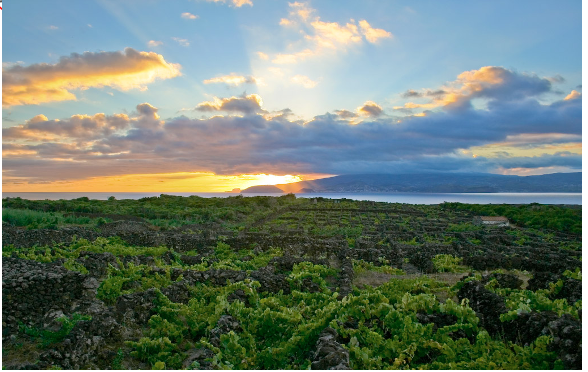 Pharetra Dapibus Porta Vulputate Cras
Maecenas faucibus mollis interdum. Aenean lacinia bibendum nulla sed consectetur. Vivamus sagittis lacus vel augue laoreet rutrum faucibus dolor auctor. Aenean lacinia bibendum nulla sed consectetur. Vestibulum id ligula porta felis euismod semper. Lorem ipsum dolor sit amet, consectetur adipiscing elit.
Praesent commodo cursus magna, vel scelerisque nisl consectetur et. Maecenas faucibus mollis interdum. Sed posuere consectetur est at lobortis. Donec sed odio dui. Donec id elit non mi porta gravida at eget metus
3
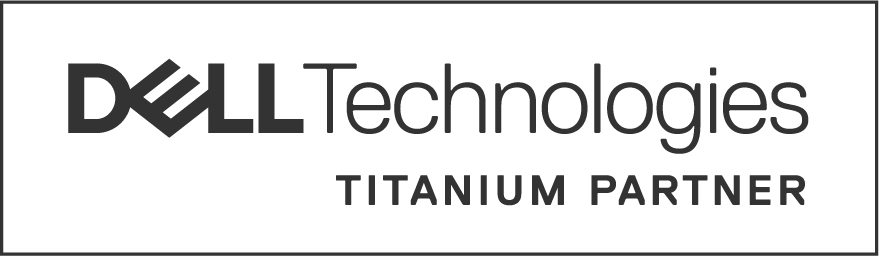 www.davenportgroup.com